Тема занятия:«Весна»
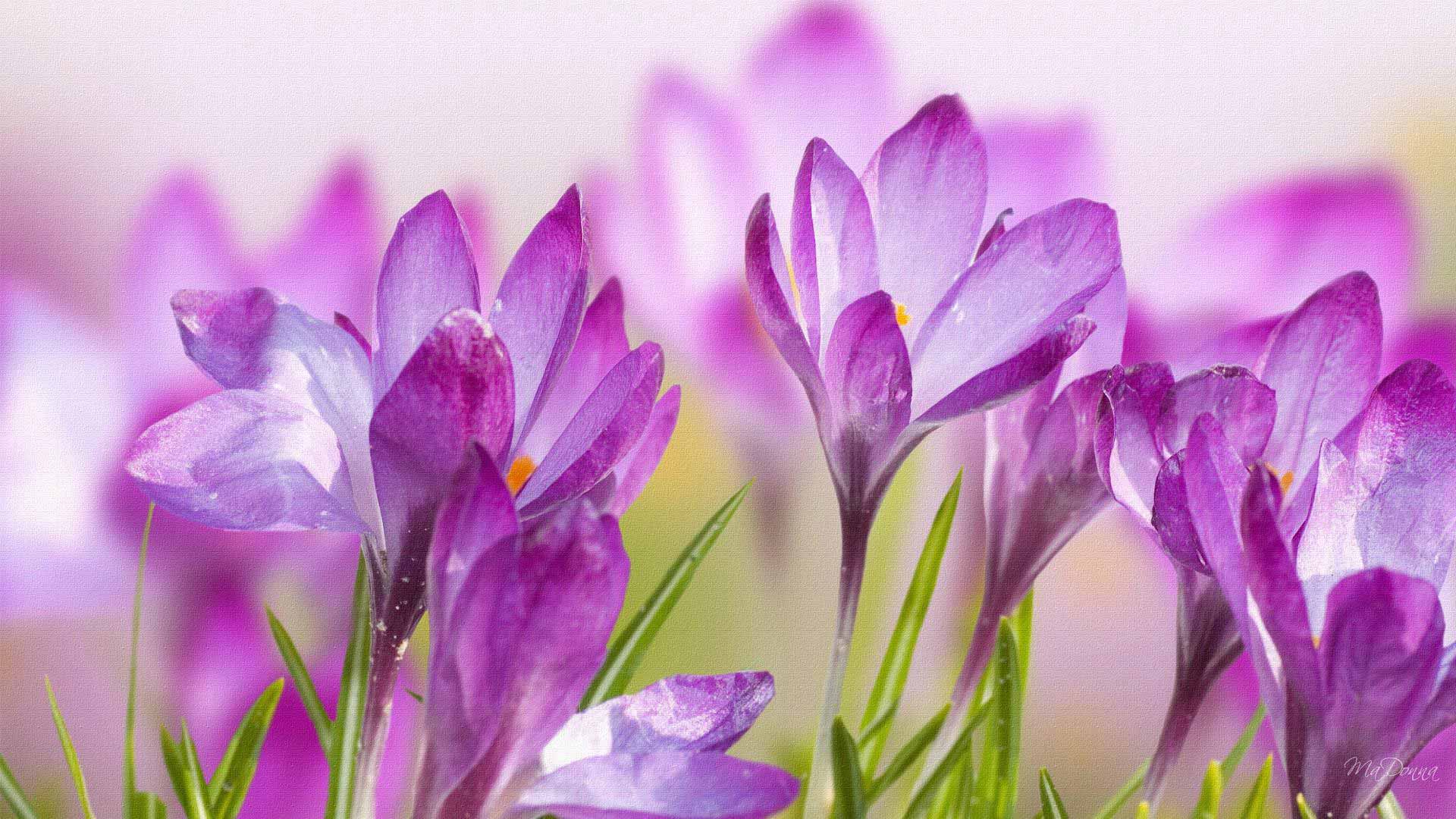 Подготовила: учитель-логопед 
МБДОУ “Детский сад №30” 
Климушина М.М.
Что перепутал художник?
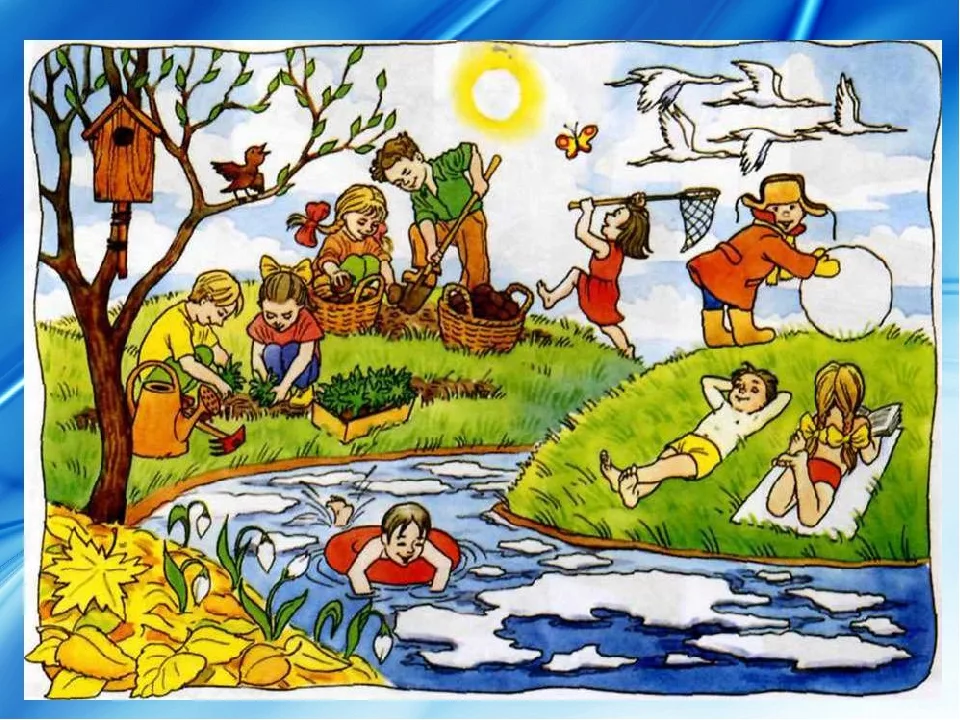 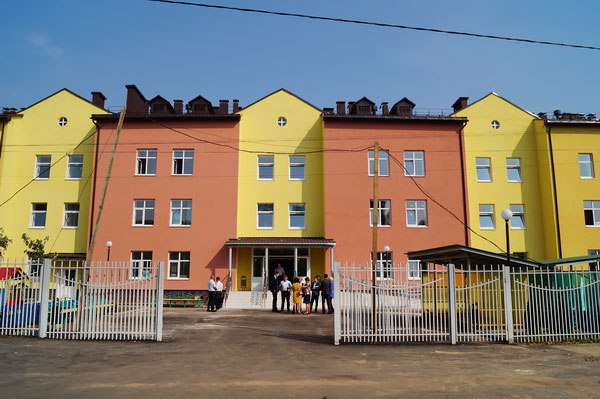 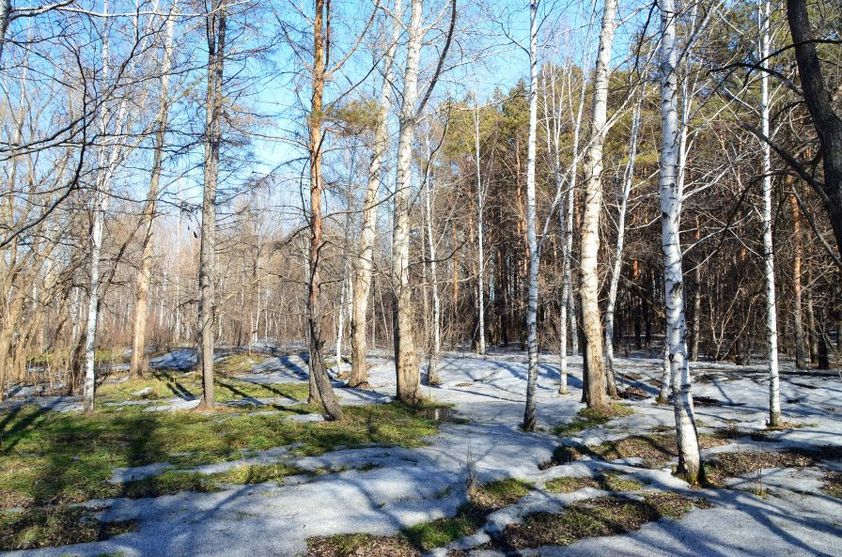 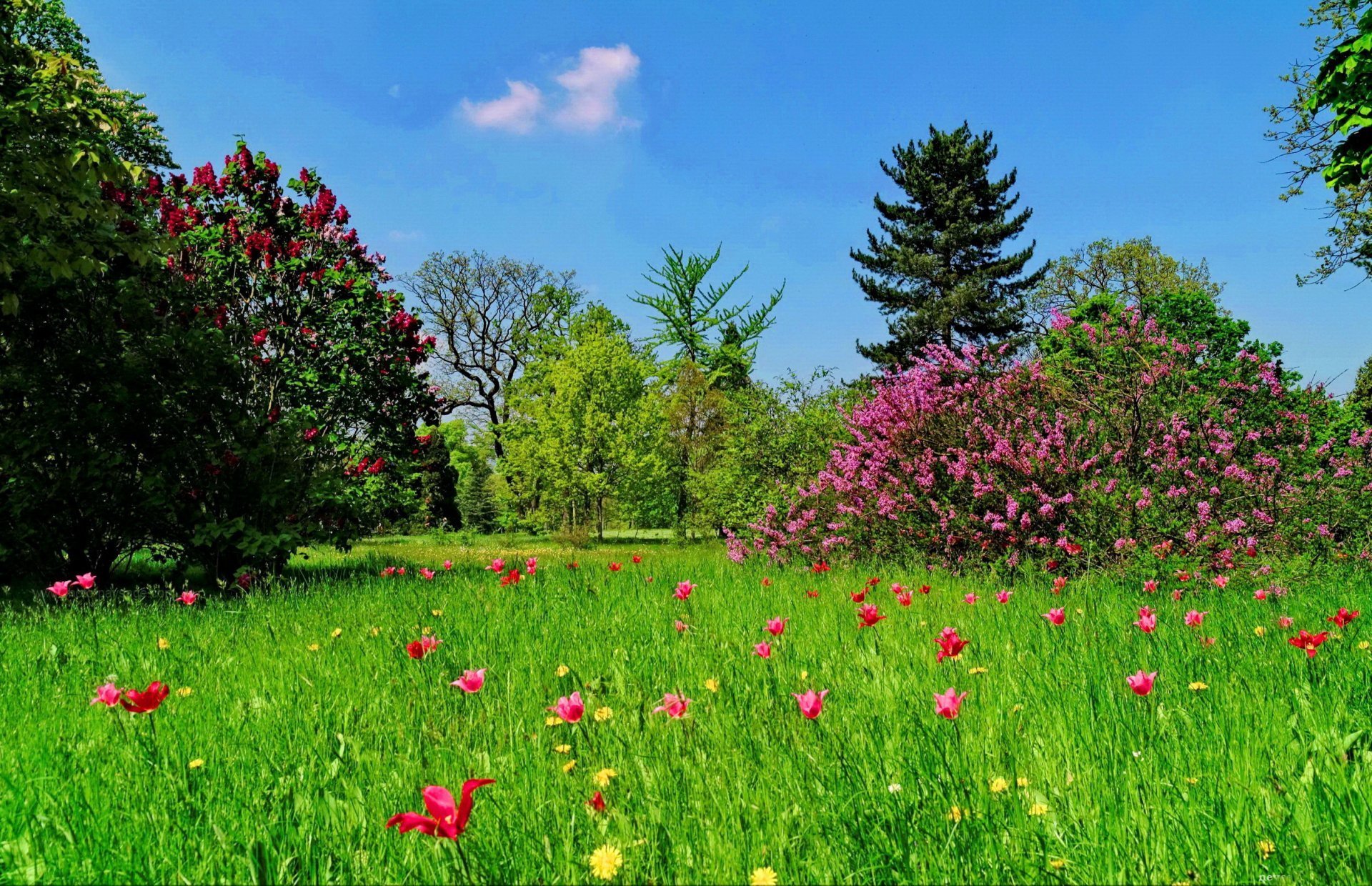 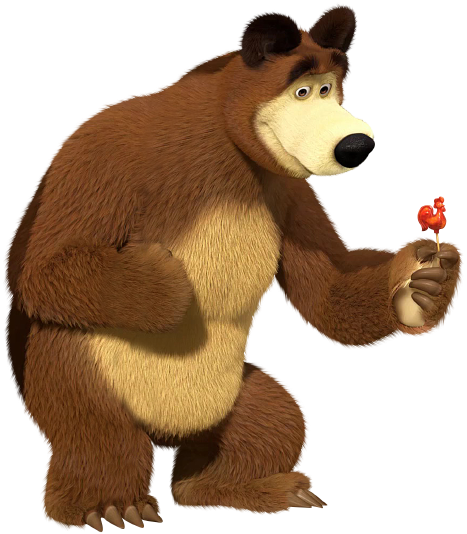 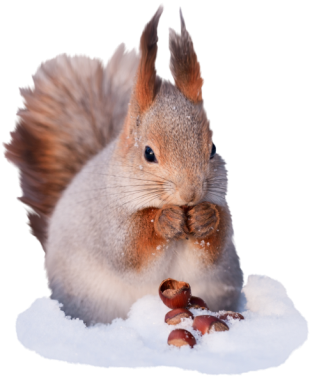 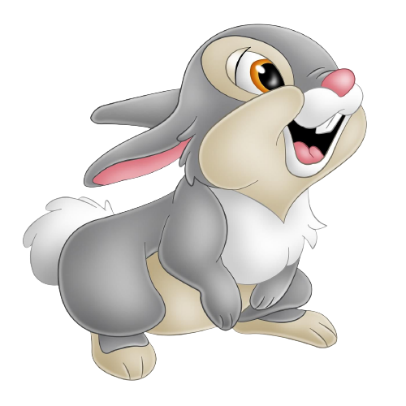 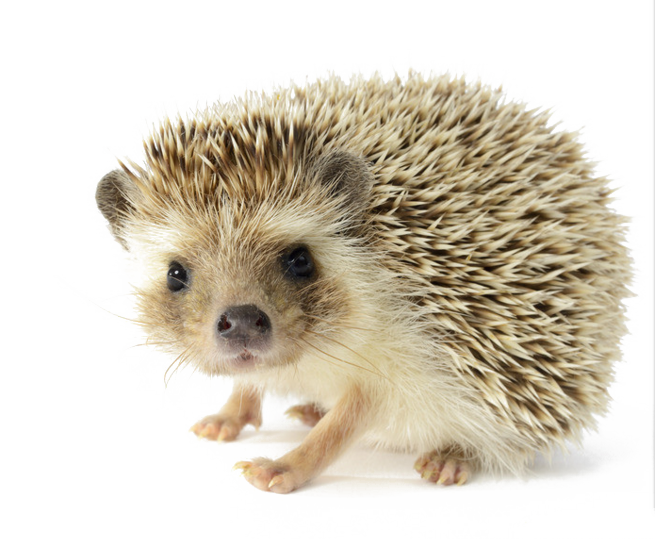 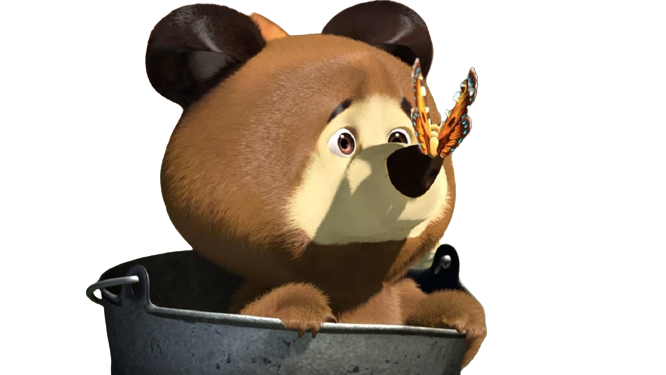 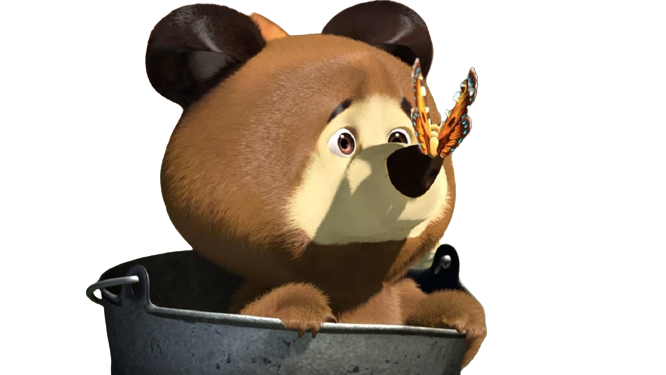 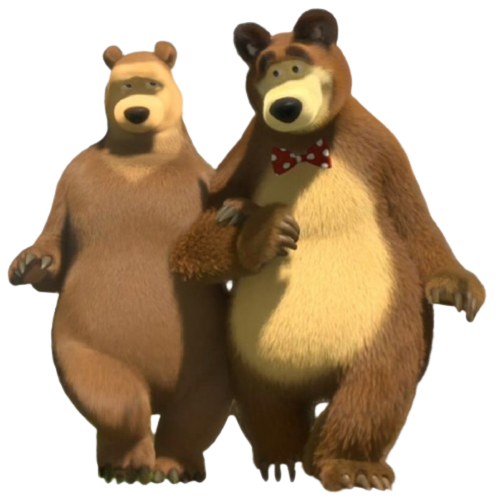 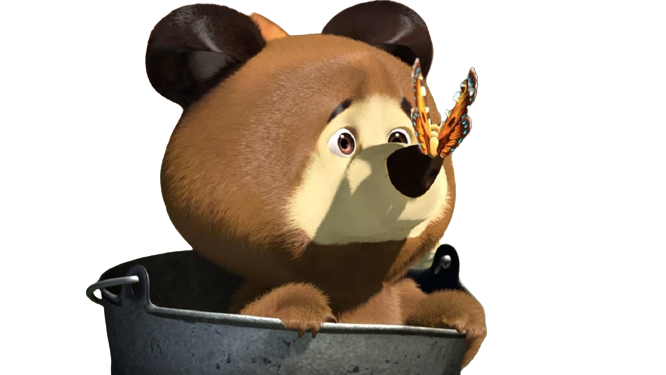 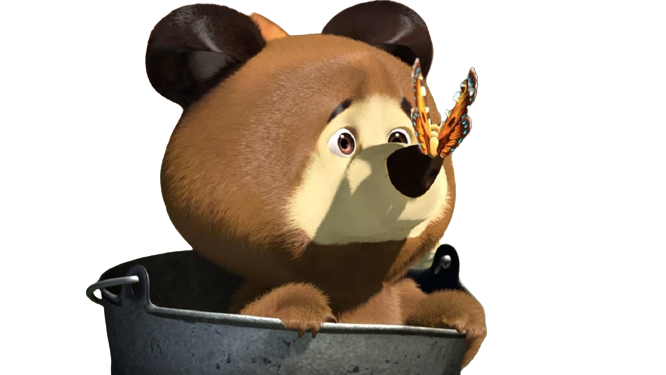 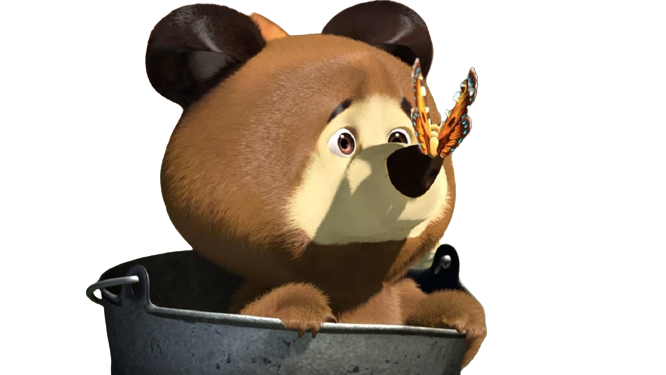 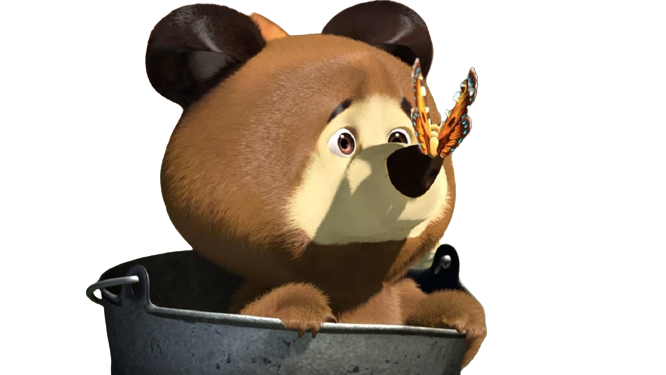 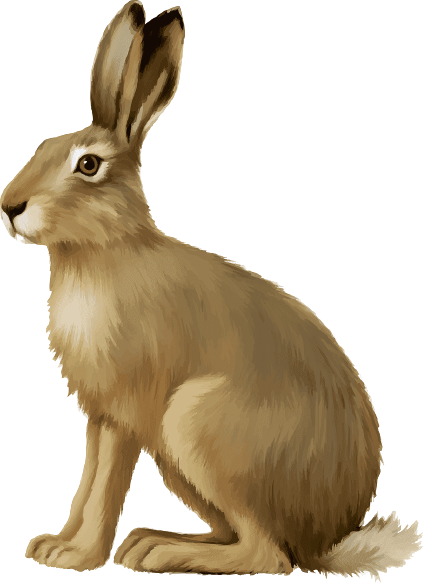 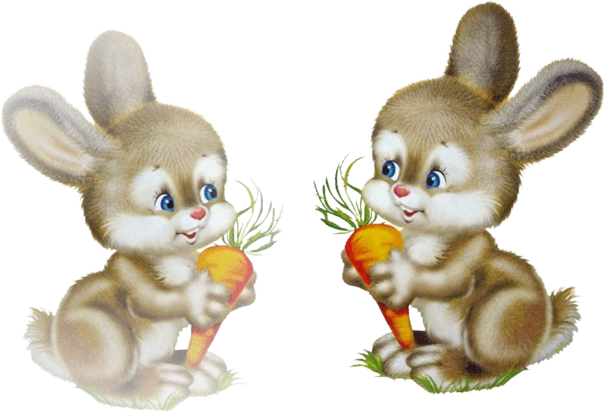 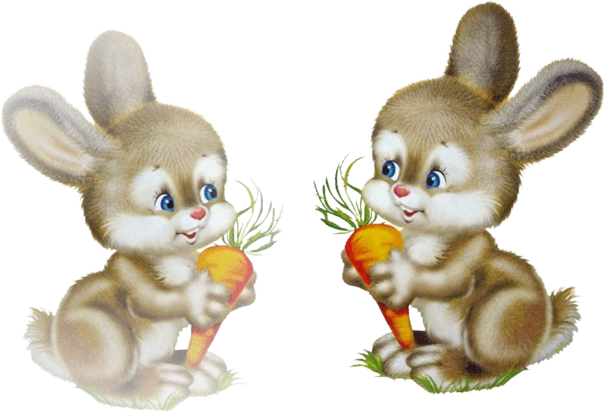 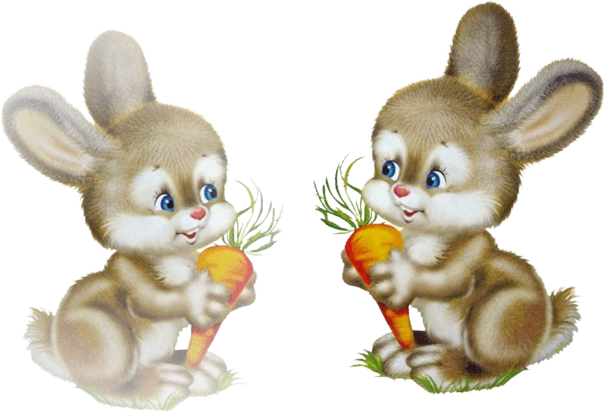 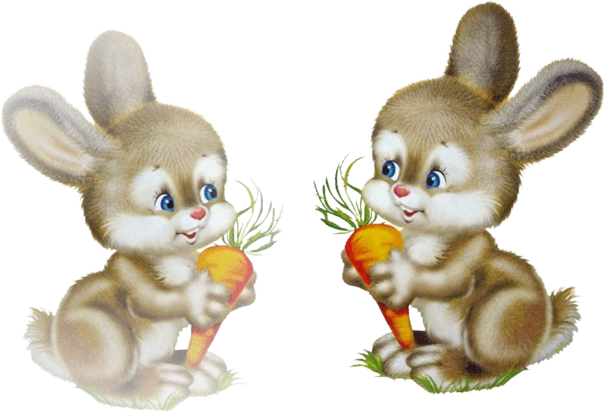 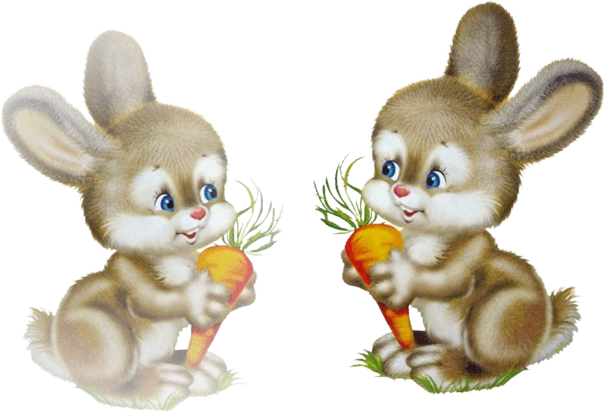 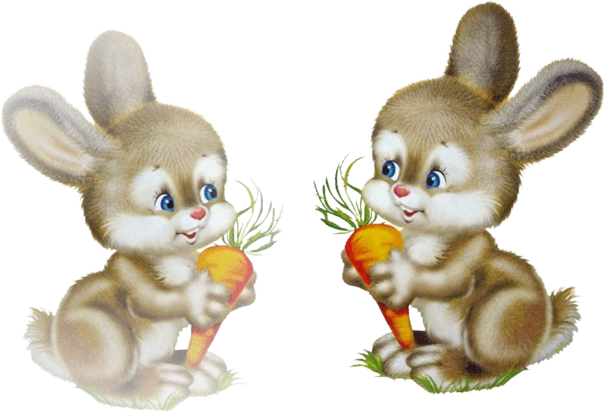 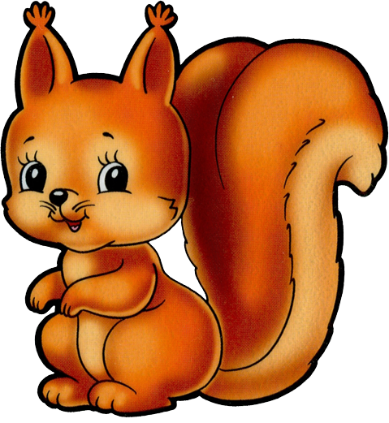 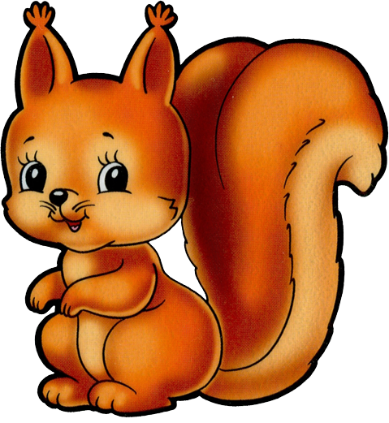 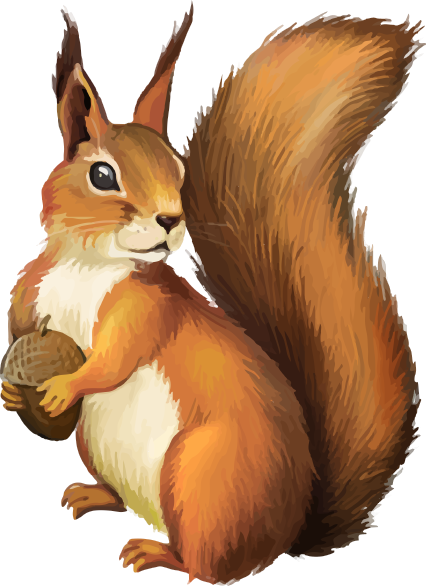 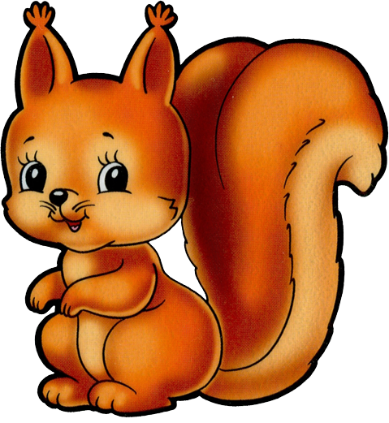 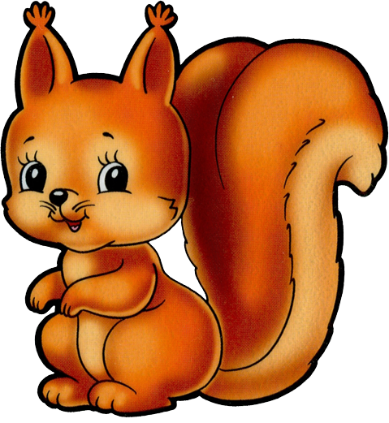 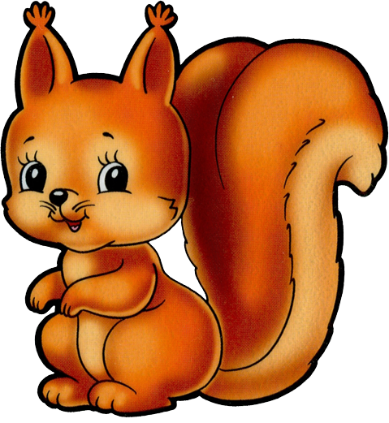 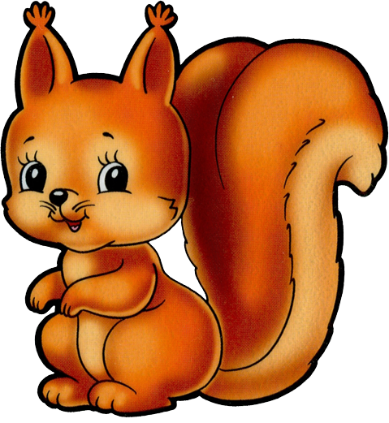 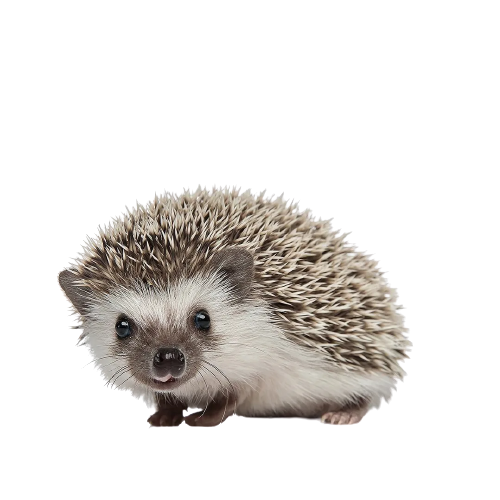 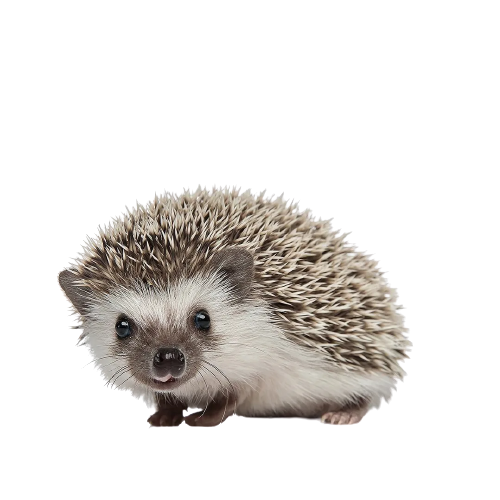 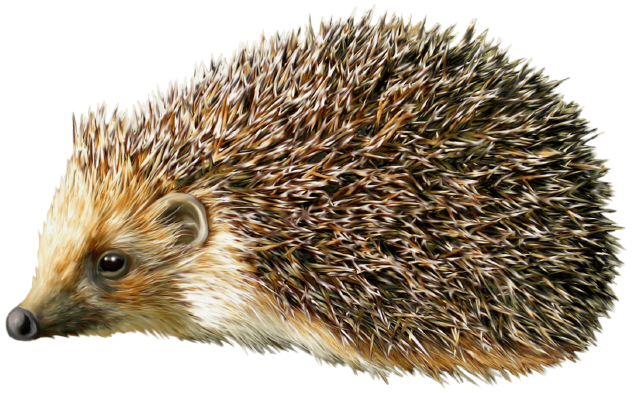 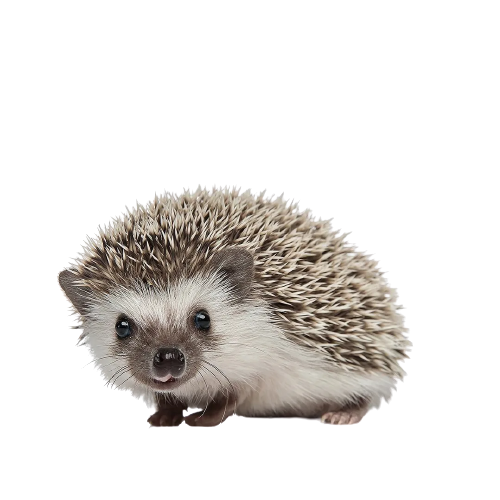 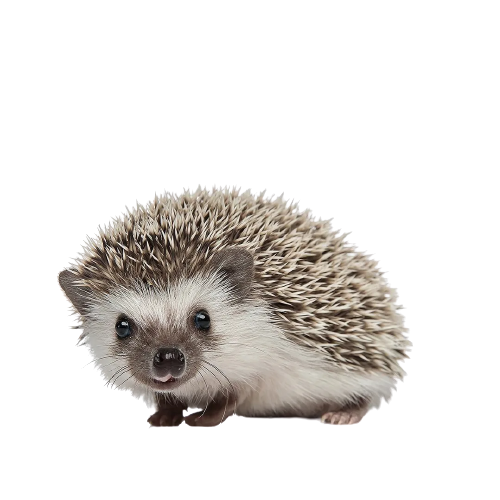 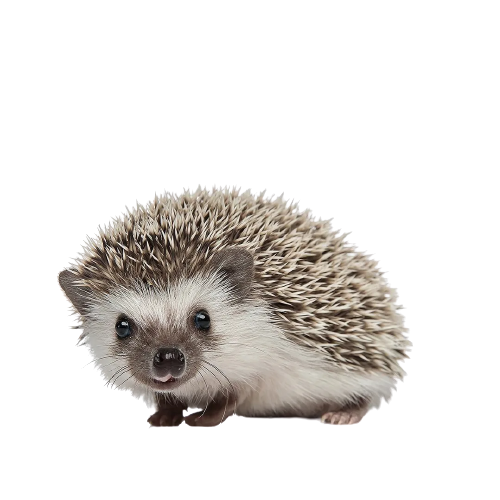 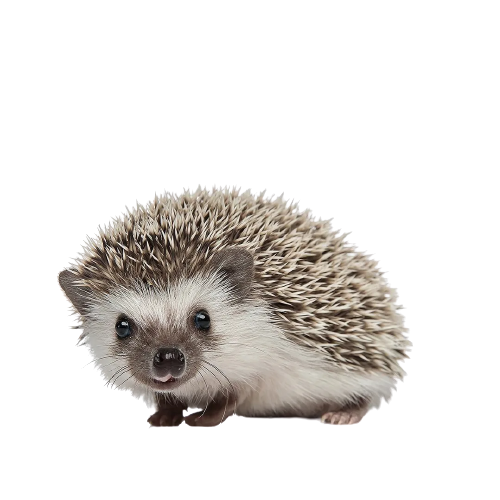 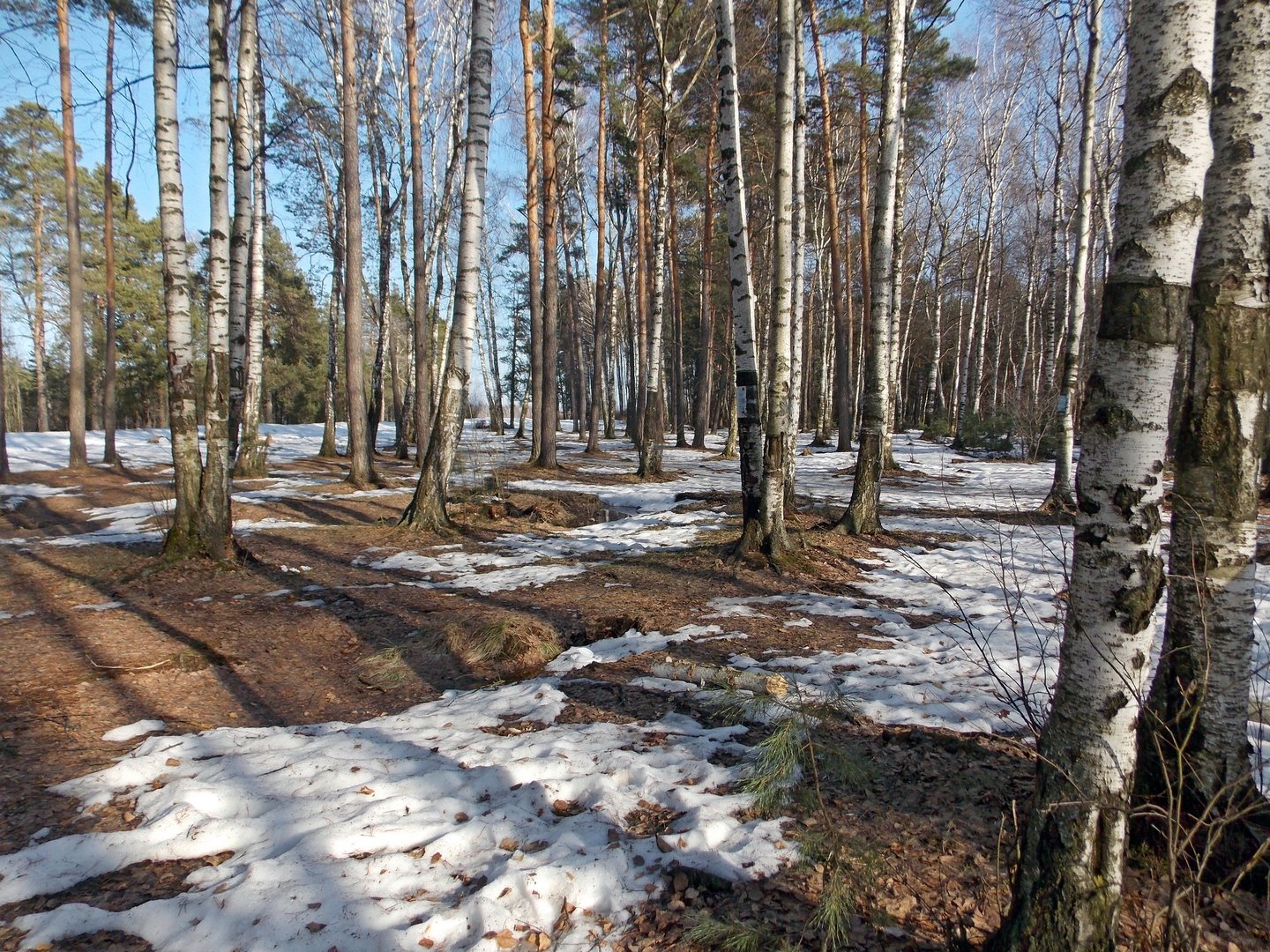 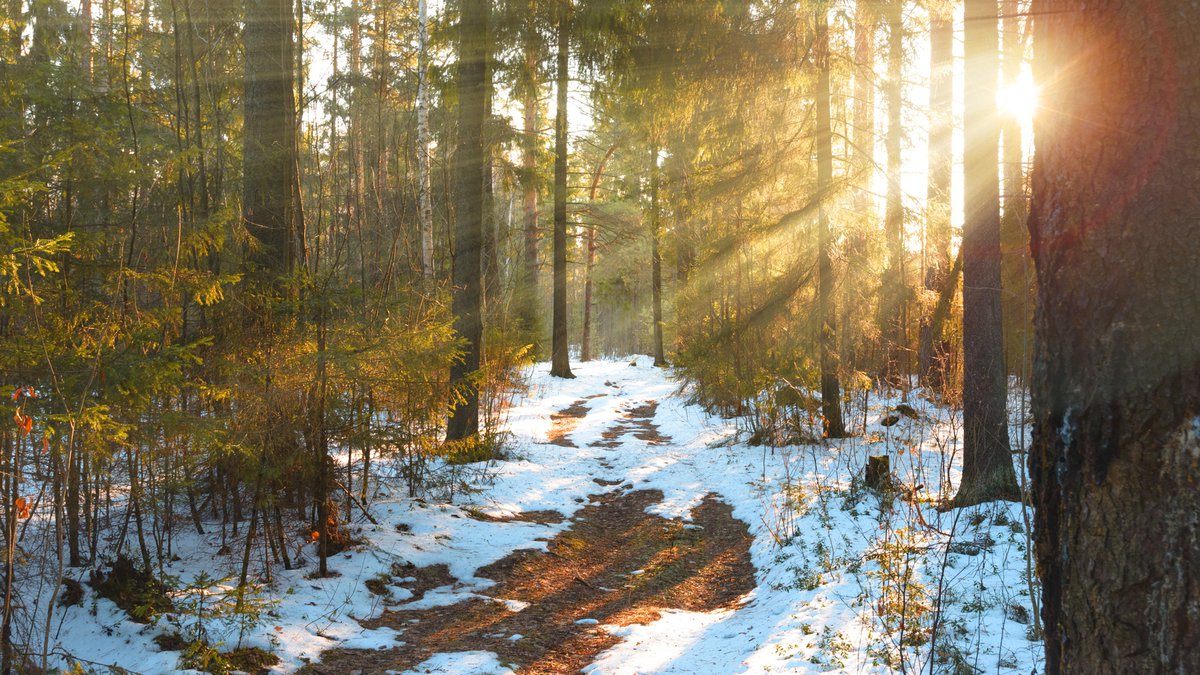 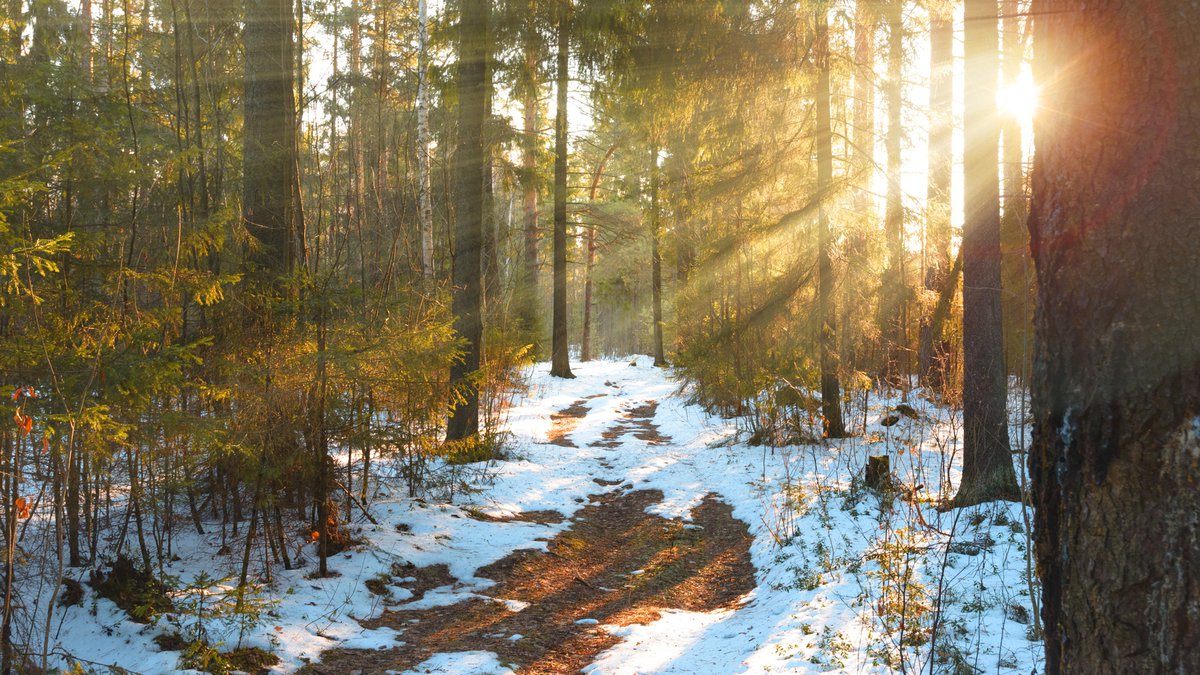 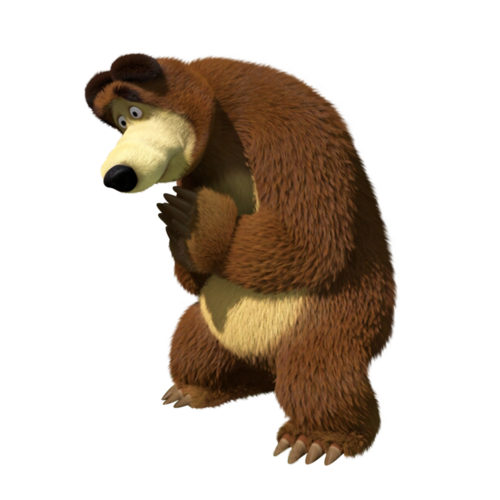 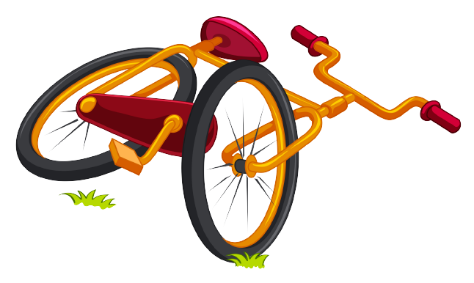 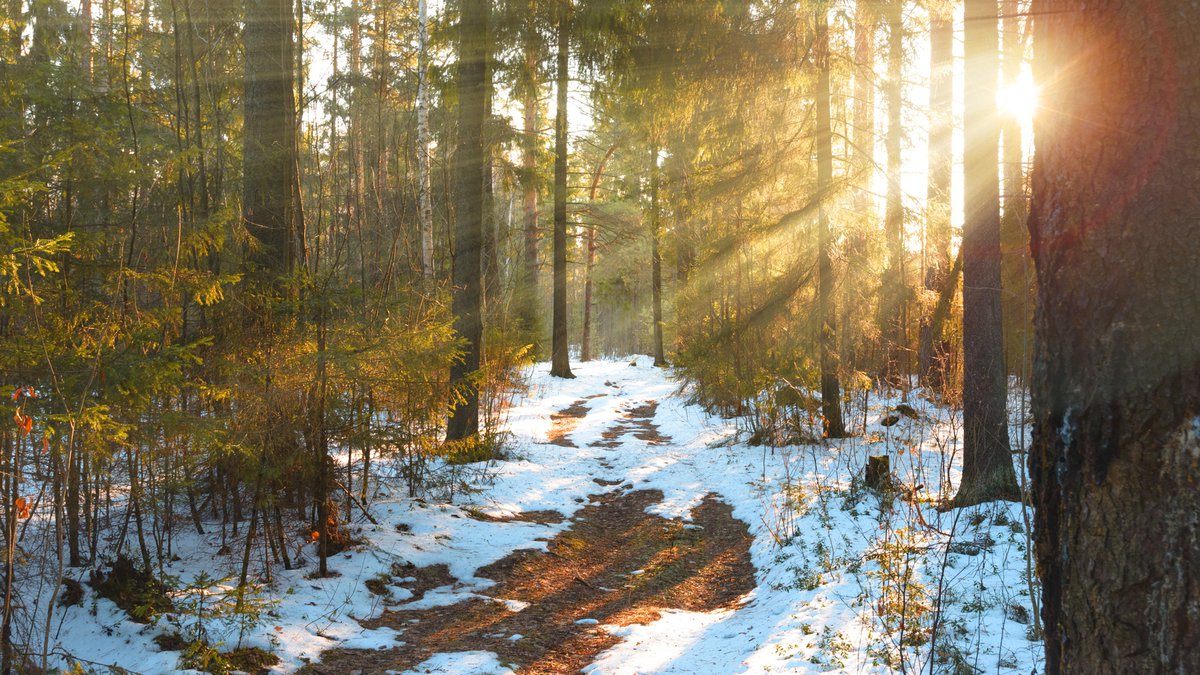 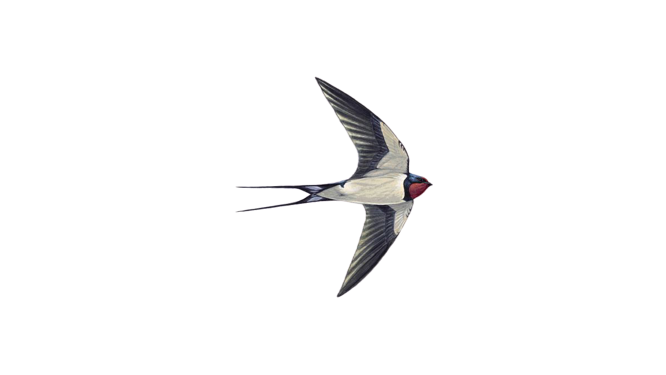 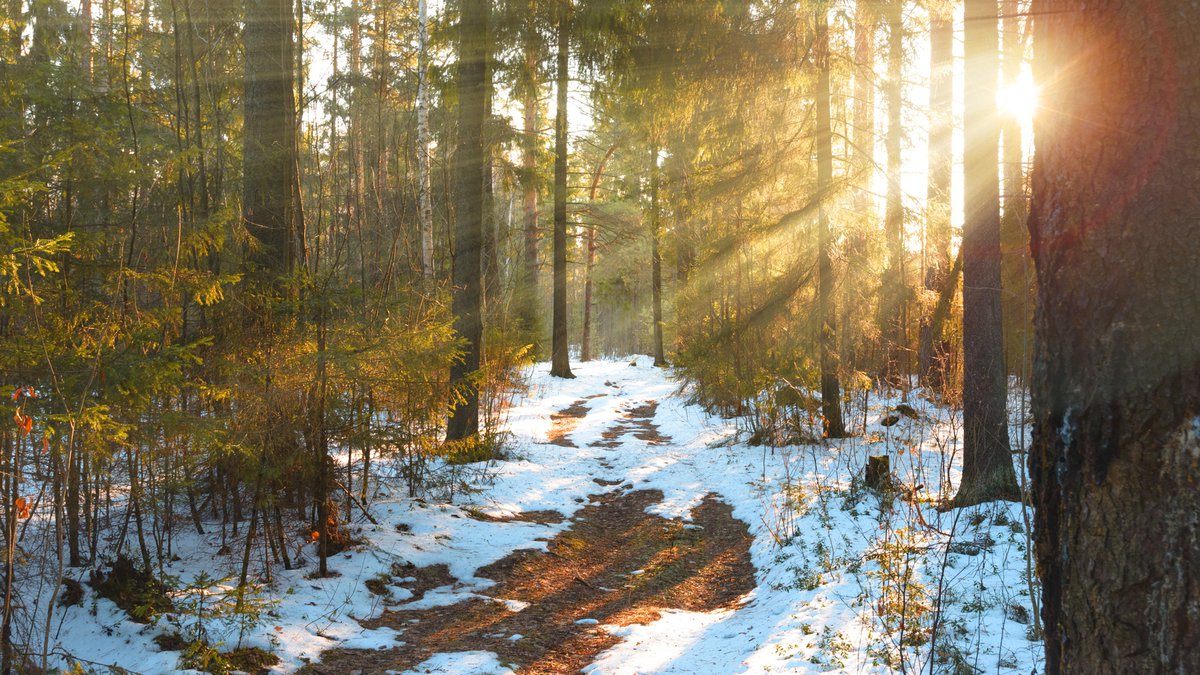 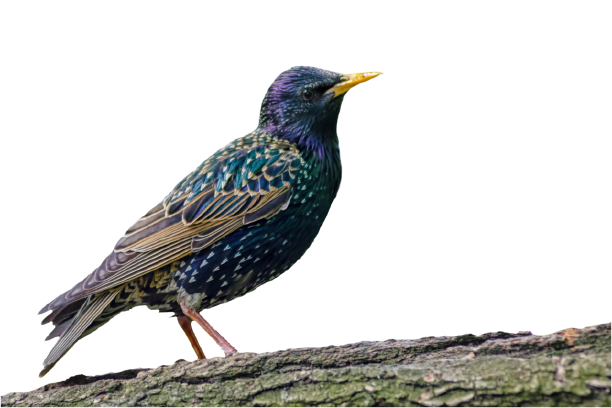 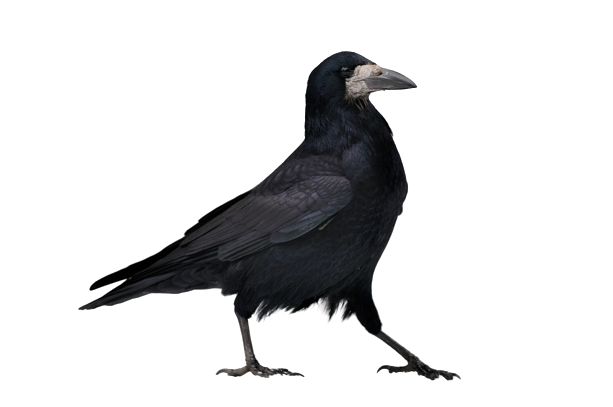 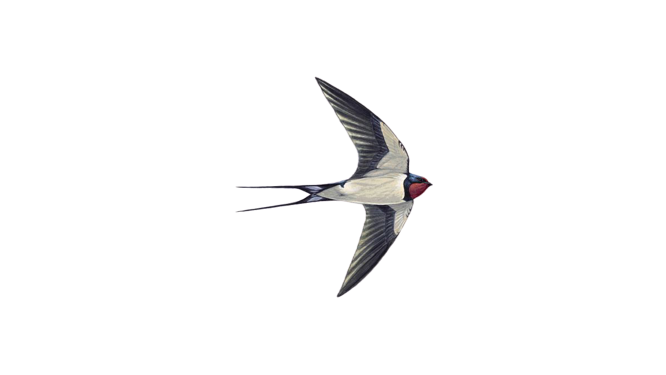 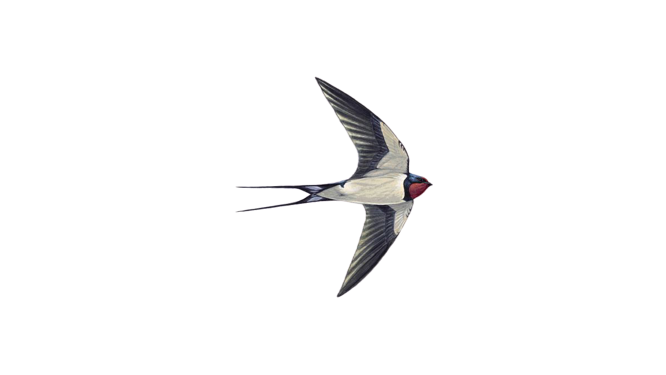 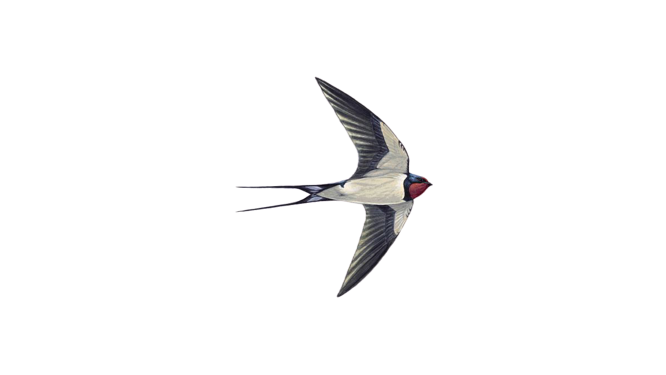 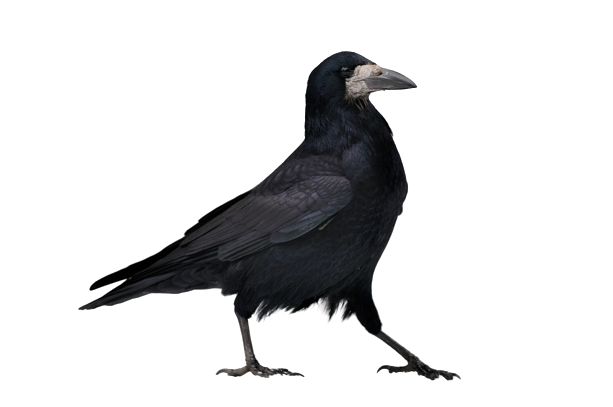 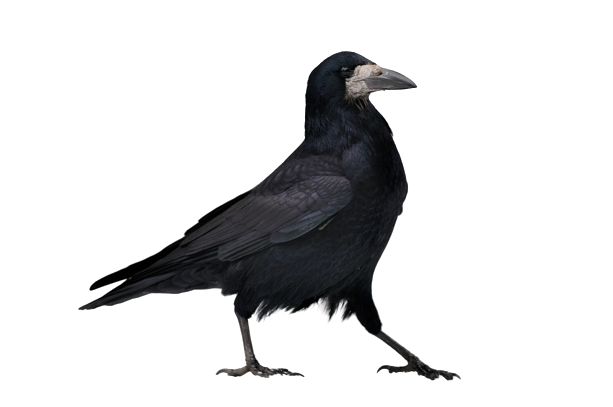 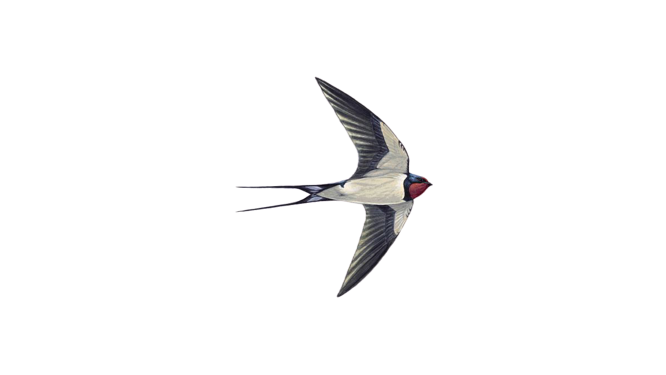 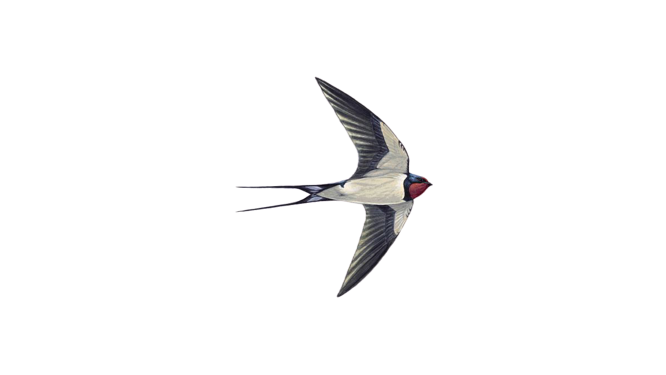 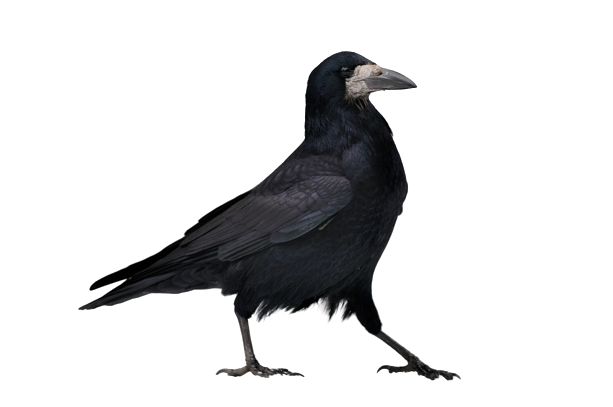 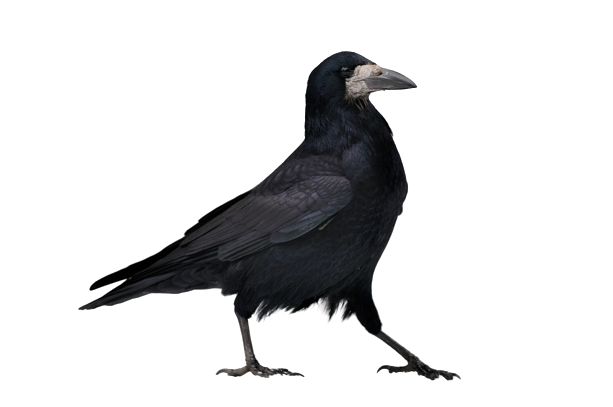 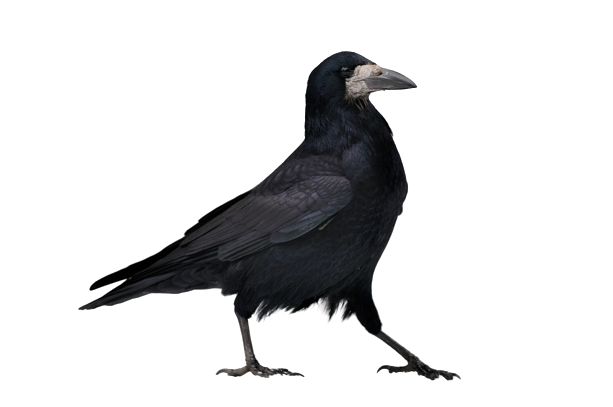 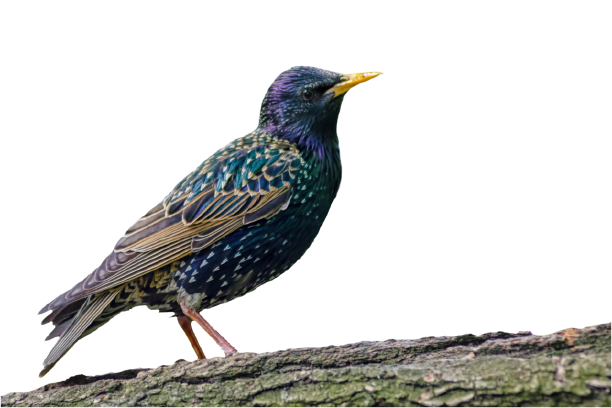 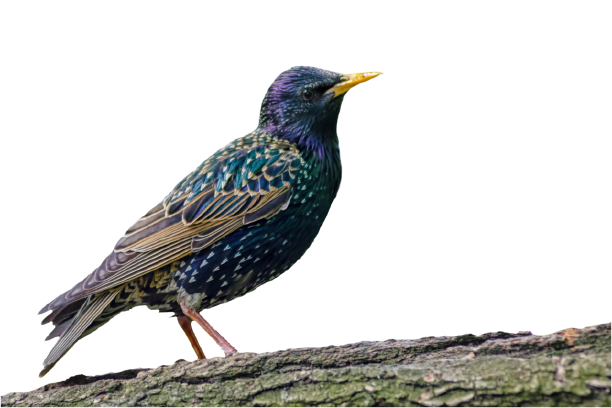 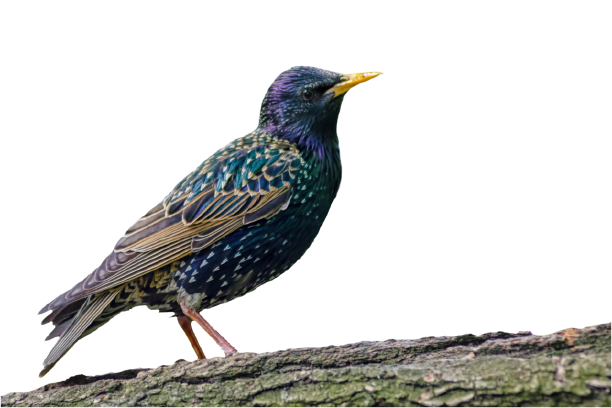 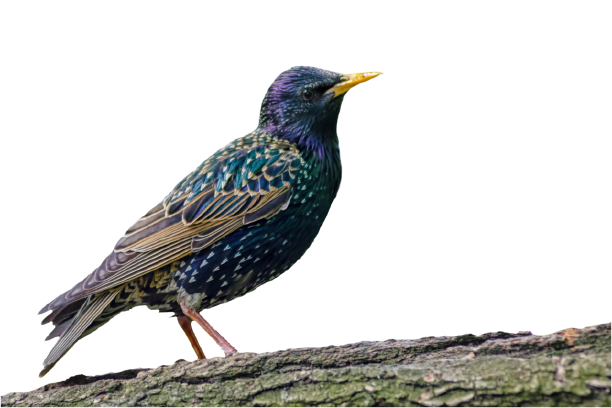 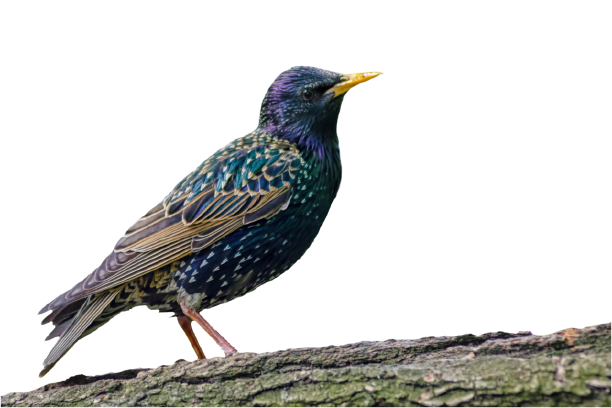 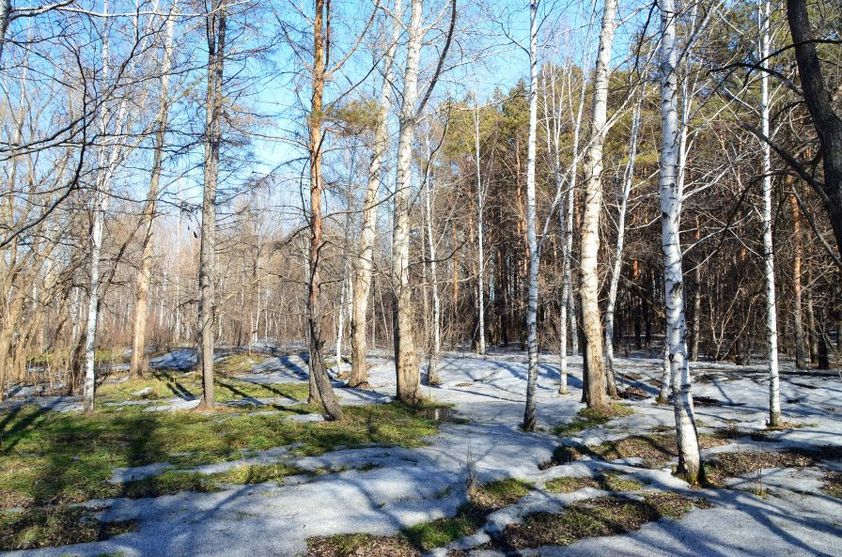 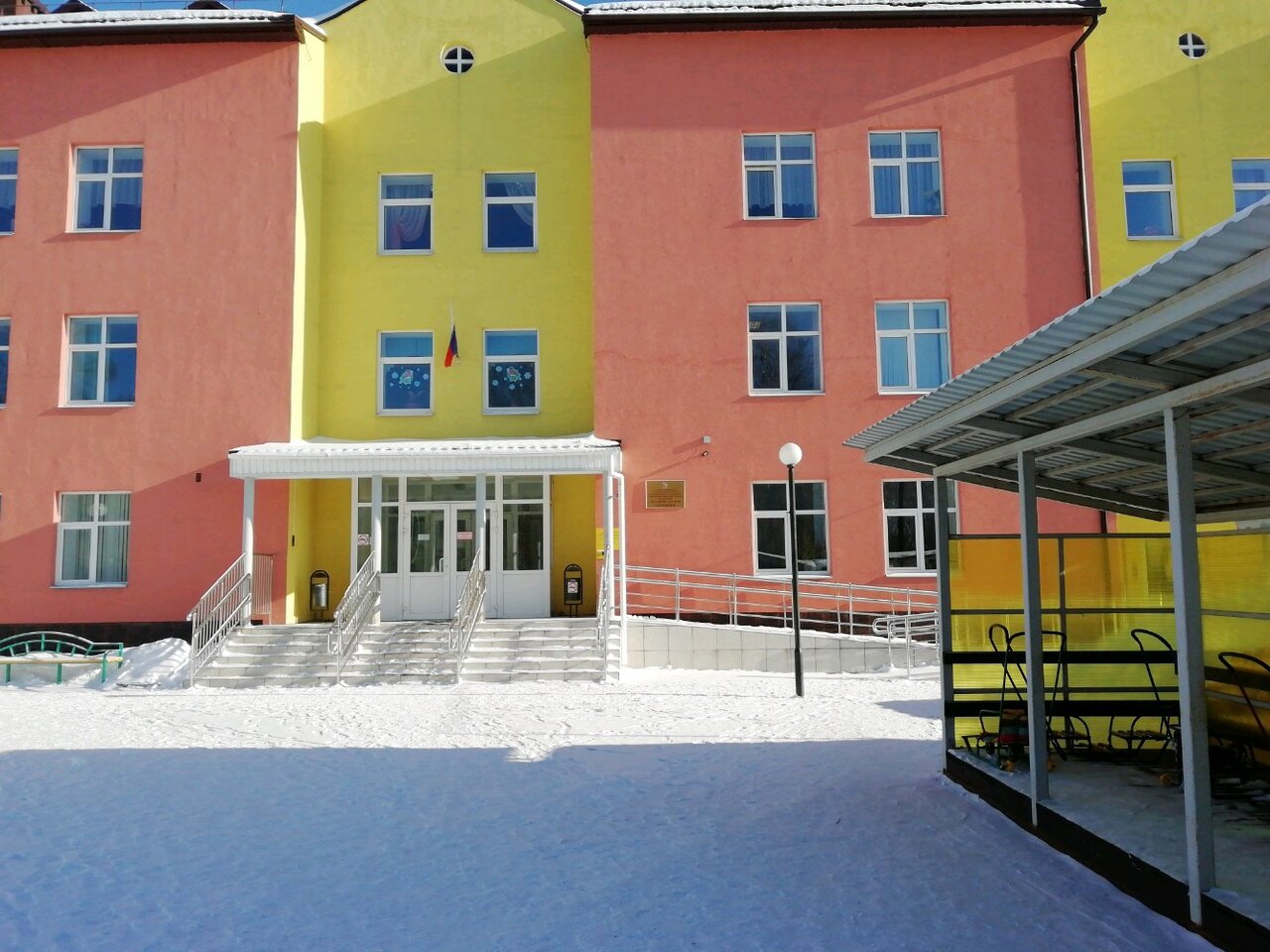 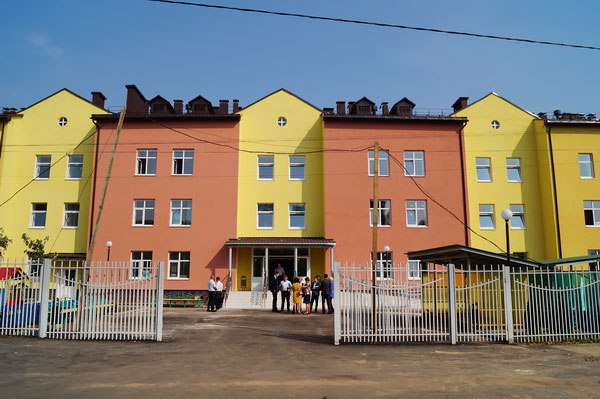